BA Enhancement
10/09/2019
“Its about the Process & Nothing else”
1
BA Enhancements
New DRS Generation
New DRS Updation
POD / DRS scanning & upload
9/10/2019
2
Enhancement
Present scenario, industry is moving towards digitalisation and its well needed service requirement by customers. We already began this journey by launching ‘PARCEL Express’, hence scanning POD and allow view/download.
Our biggest force, ‘Franchisees’ who all are last mile also need to support this feature. Hence we launched tool on BA portal, what all DRS (System or Manual) are UPDATED by Franchisee on BA, will be allow to scan DRS for same.
All Scanned DRS image will get assigned to the delivered s/ments and will get POD image view option.
This will not only reduce the pressure on the regional scanning team but also speed up the process of scanning.
NO need of storing physical DRS copies
9/10/2019
3
http://ba.trackon.in/
BA LOGIN PAGE
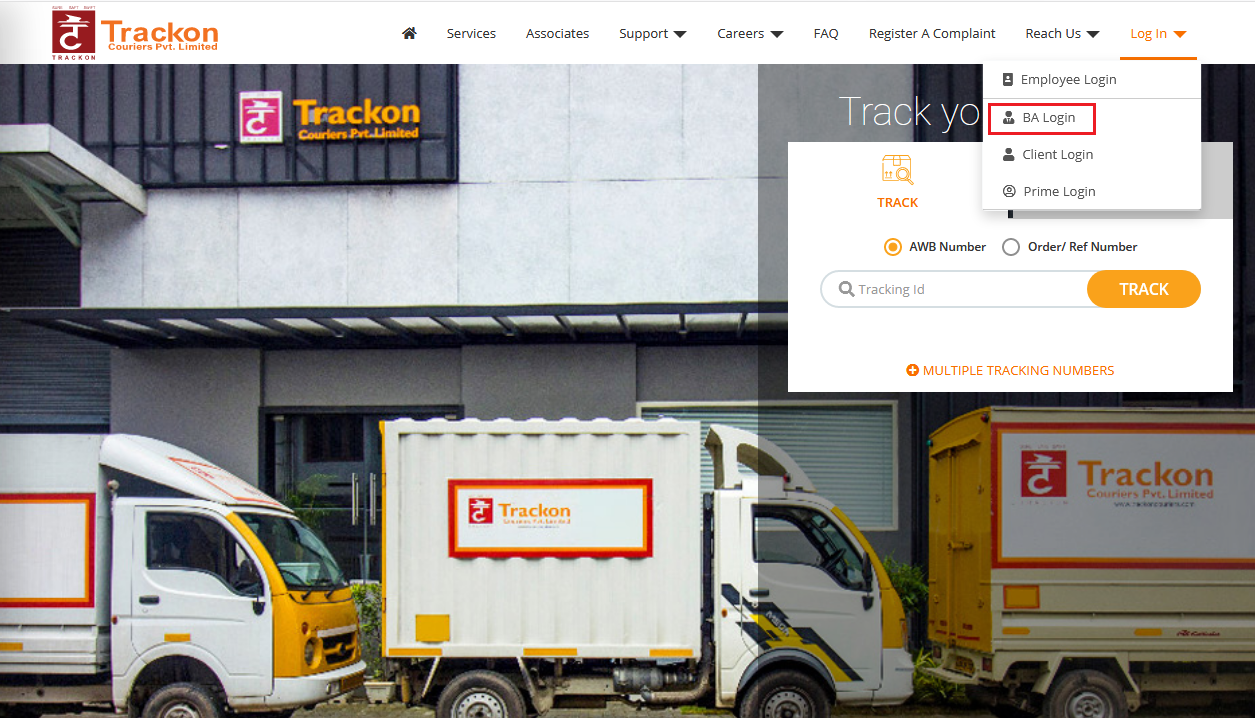 http://ba.trackon.in/
BA HOME PAGE
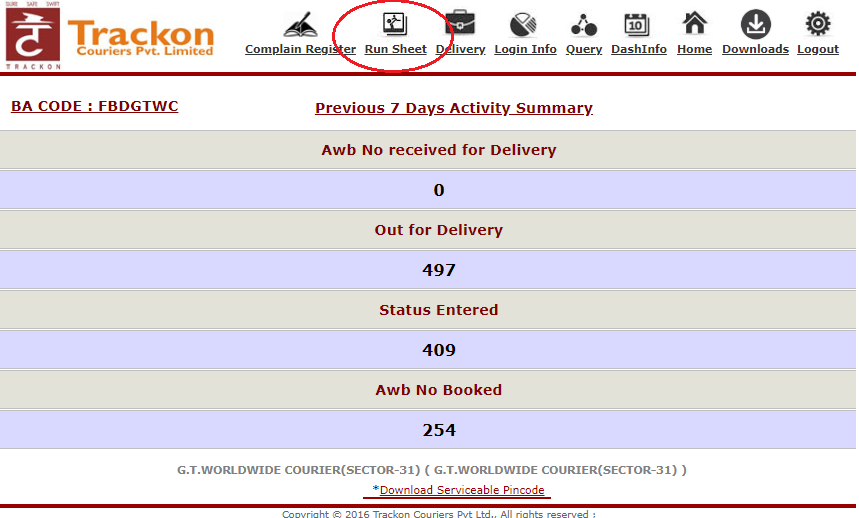 http://ba.trackon.in/
NEW DRS ENTRY Module (DOX / NDOX)
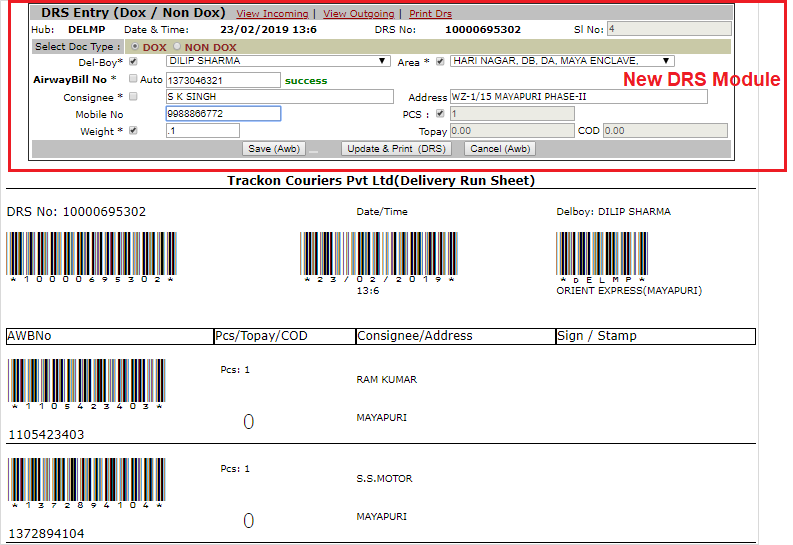 http://ba.trackon.in/
NEW DRS ENTRY - PRINT OUT
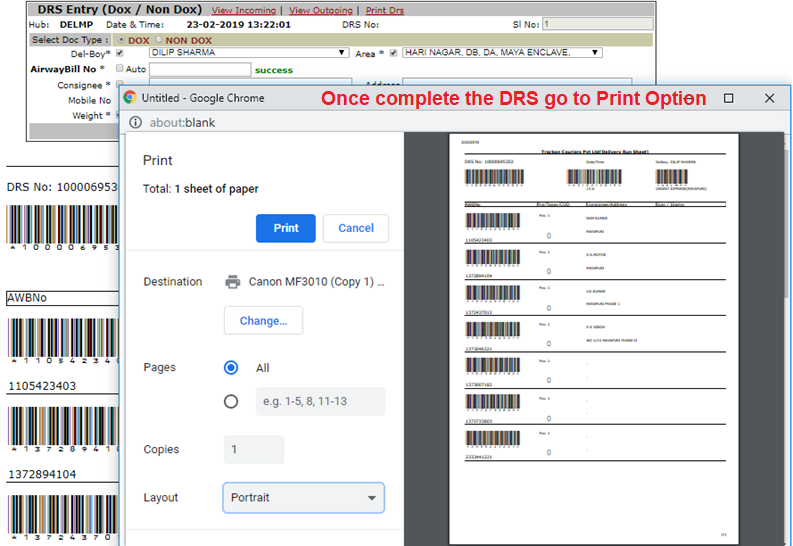 http://ba.trackon.in/
NEW DRS UPDATION Module
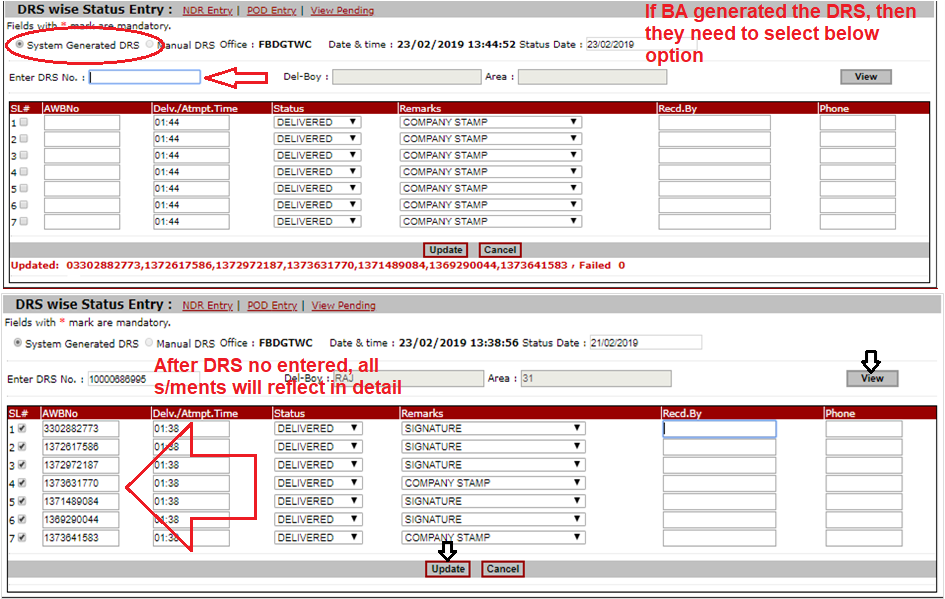 http://ba.trackon.in/
BA MANUAL DRS UPDATION
Select status date  than Enter manual DRS No. than enter all awbno of the DRS  and check the Sl.no box  for auto updating other wise  you update manual  select  status, Remarks and entry  Recd.by and Phone then click the add button then AWBno will Drop down as per the below image  in this process you can  Maximum enter 20 AWB NO in a manual DRS. after entry  click update button.
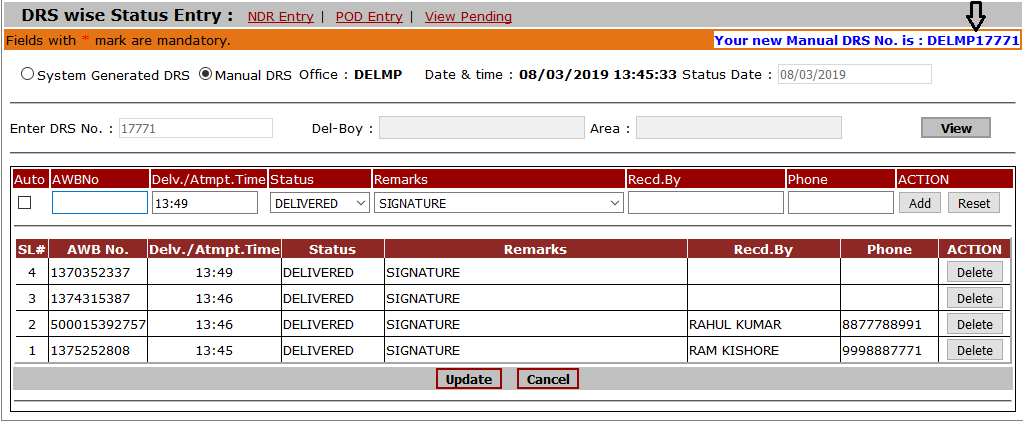 Scanning Utility
Start the EXE installed I the local system once all the DRS are updates
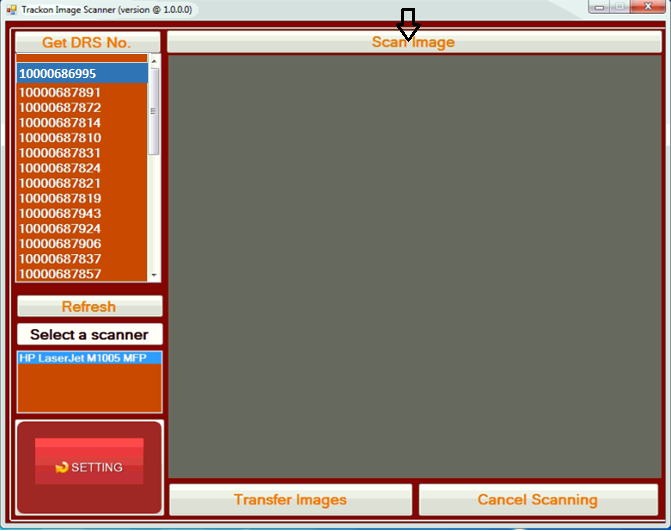 Scanning Utility
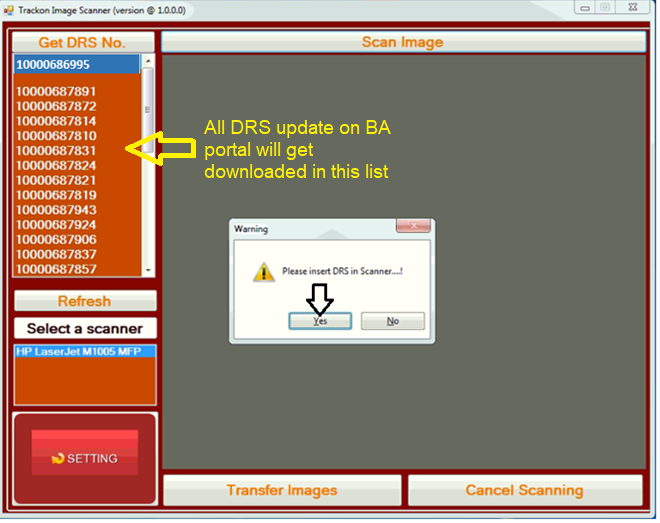 Switch on the Scanner Select the System Generated DRS Number which you want to Scan.

Insert the same DRS Sheet in the Scanner Click yes of the warning page then the Scanning process  will start and after Scanning the  DRS will Display on the screen.
Scanning Utility
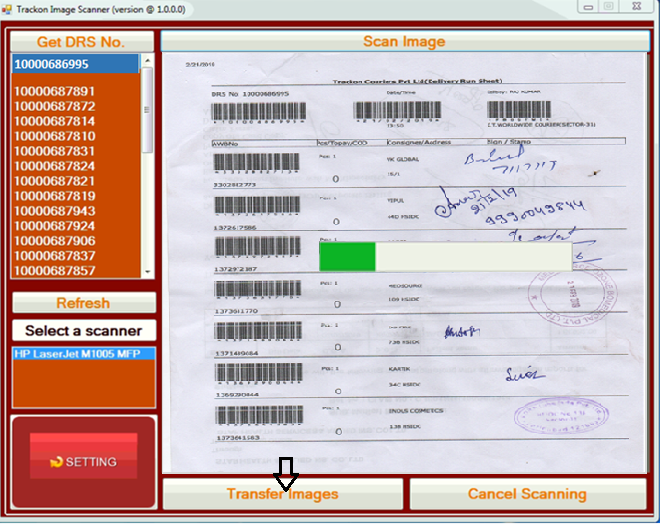 Click Transfer image than image transfer process will start after the process complete give message Image transfer completed
BA IMAGE DATA TRASFER
EXE in local system to Scan image
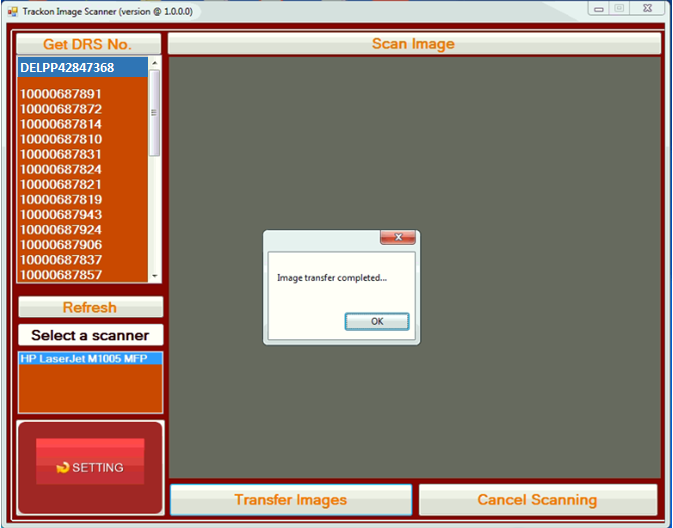 Installation Guide
10/09/2019
“Its about the Process & Nothing else”
14
EXE Installing Process
Prerequisite:
The franchise should have All in one printer with scanner (cannon, HP, Other) or Scanner.
Franchise should be using BA portal, generating DRS for self and update DRS.
Operating system (Window 7, window 8 or More Advance).

Installation Process:
Download .NET 4.5 (http://download.microsoft.com/download/1/A/F/1AF0211E-69A7-4B58-8189-8BA9014AE03A/enu_netfx/x86/dotnetfx45_full_setup.exe) 
Create a new folder (PODDRSScan) in your computer in secondary drive (D / E) and create another folder inside PODDRSScan folder and give folder name (ScannedImg).
Open Debug folder and install (setup.exe) and give Browsing path of the existing Folder (D:\ PODDRSScan \ ScannedImg) and finish it then open the existing folder and open the exe (TrackonImageScanner) then Start Scan.
EXE Installing Process
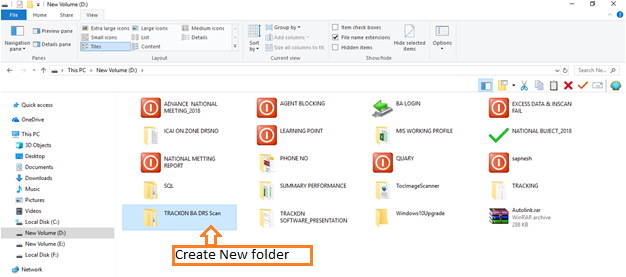 EXE Installing Process
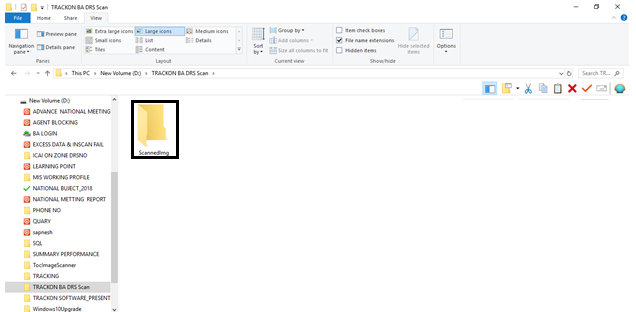 EXE Installing Process
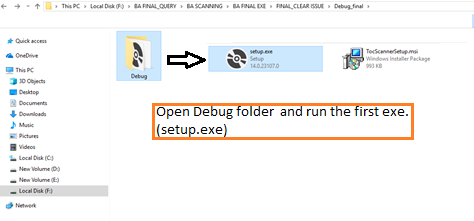 EXE Installing Process
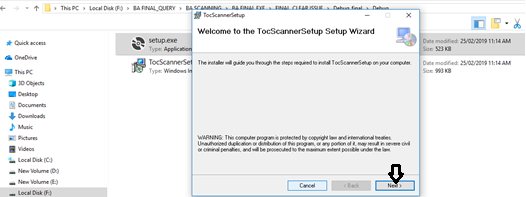 EXE Installing Process
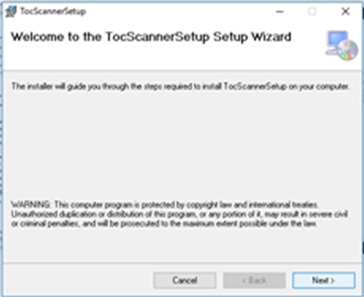 EXE Installing Process
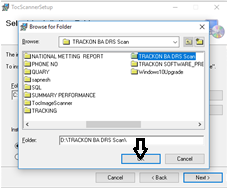 EXE Installing Process
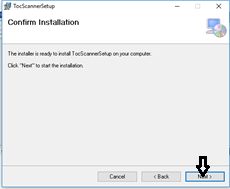 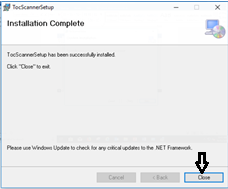 Execute / Start  Scanning
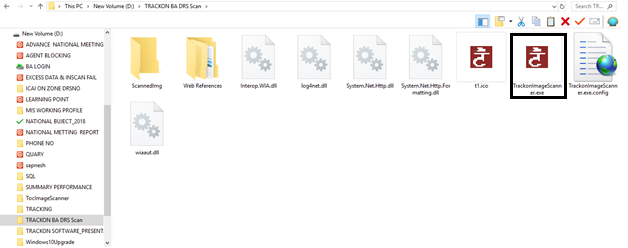 LOCAL BRANCH/ BA DRS EXE SETTING
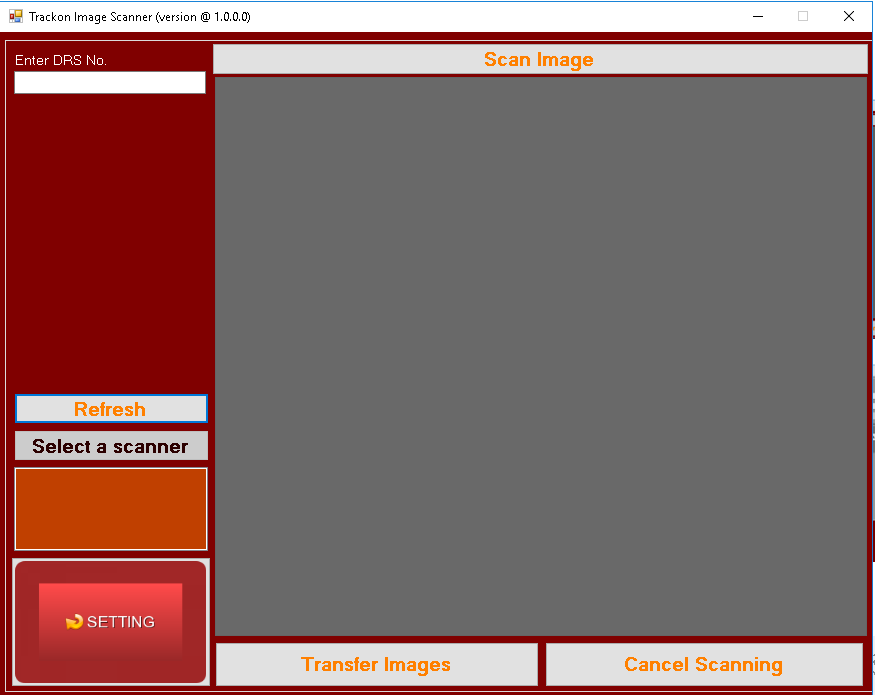 After Installation, Click on the Setting Button
LOCAL BRANCH/ BA DRS EXE SETTING
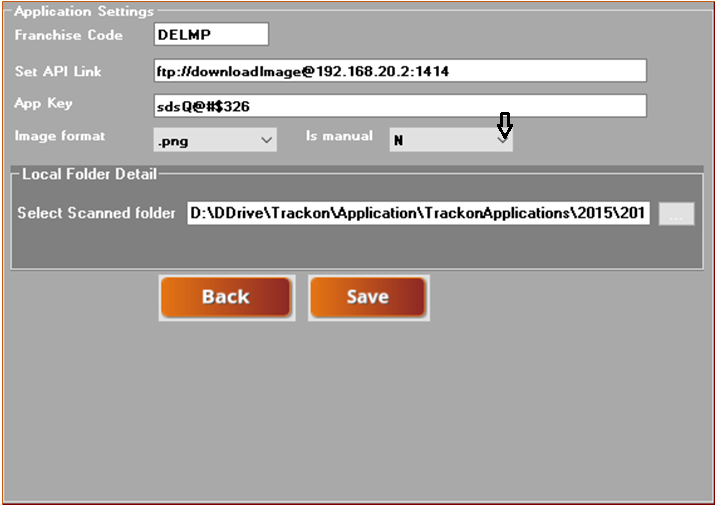 For local branch Scanning Is manual  select (Y)  and for BA select (N)
THANKS